Alkeny, alkyny
str.: 41 - 43
ALKENY
koncovka názvu – en
obsahují jednu dvojnou vazbu
obecný vzorec: CnH2n   

ETHEN (ethylen), CH₂=CH₂
bezbarvý hořlavý plyn (nasládlá vůně)
se vzduchem vzniká výbušná směs
je obsažen v zemním a koksárenském plynu (vzniká při karbonizaci uhlí)
působí jako součást růstové látky v rostlinách (kořeny, stonky, květy, listy, plody)
jedna ze základních surovin v chemickém průmyslu
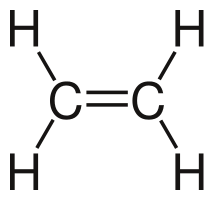 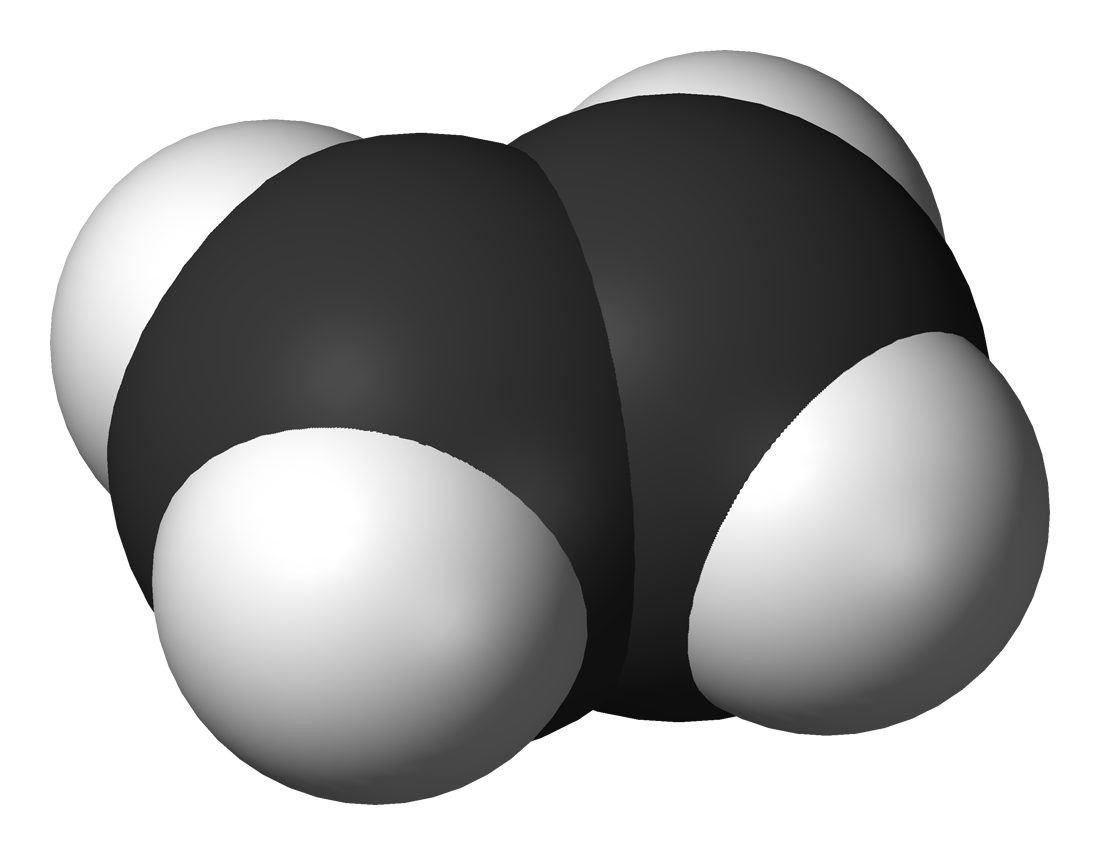 ALKYNY
koncovka názvu – yn
obsahují jednu trojnou vazbu
obecný vzorec: CnH2n-2
https://www.youtube.com/watch?v=otkmB923t3k      svařování  1:14   https://www.youtube.com/watch?v=fBVQaB__YG8     4:44
ETHYN (acetylen), CH     CH
bezbarvý hořlavý plyn
se vzduchem vzniká výbušná směs
toxický plyn, způsobuje bolesti hlavy
s kyslíkem se používá ke sváření: kyslíko-acetylénový plamen (3000⁰C)
uchovávají se v tlakových lahvích
Reakce: karbid vápníku s vodou
CaC₂    +     2H₂O                       C₂H₂     +     Ca(OH)₂
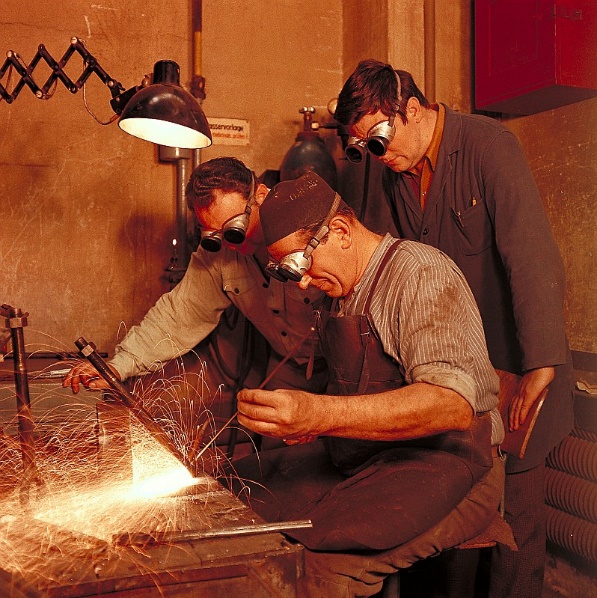 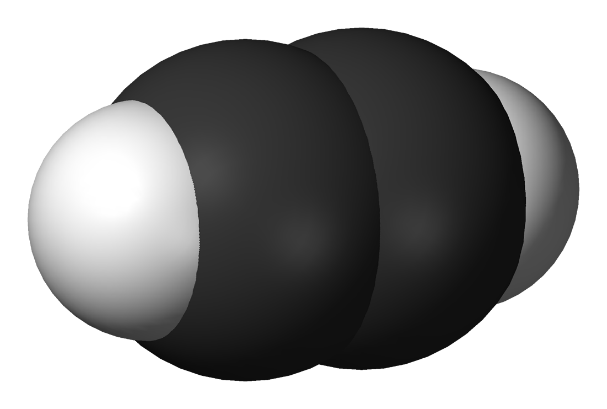 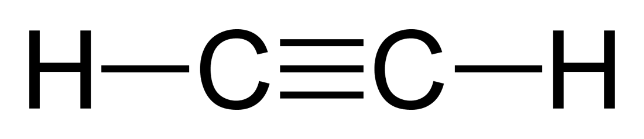 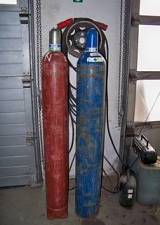 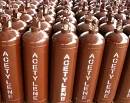